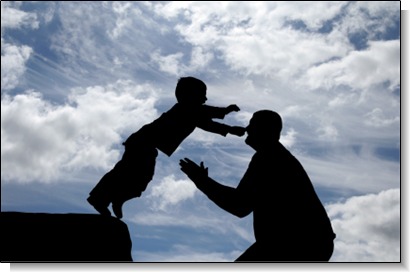 Attachment
3. Role of Father and Multiple Attachments
Quick Recap
State Schaffer’s stages in order.				
At which stage would you expect a child to show separation anxiety?       							
Schaffer and Emerson carried out a study that the stages were then based on:
Was the study longitudinal?				
What is a limitation with the sample of the study?		
What is reciprocity?					
How is interactional synchrony different to reciprocity?	
Why can’t we really tell what the purpose of reciprocity and intentional synchrony are?
Quick Recap - Answers
State Schaffer’s stages in order.				
Pre-Attachment – Indiscriminate – Discriminate - Multiple
At which stage would you expect a child to show separation anxiety?  
Discriminate
Schaffer and Emerson carried out a study that the stages were then based on:
Was the study longitudinal?				
Yes
What is a limitation with the sample of the study?		
All families from same city, district and social class
What is reciprocity?					
Each person responds to the other and elicits a response from them
How is interactional synchrony different to reciprocity?		
     When mother and infant rhythmically mirror behaviour and emotion in the same pattern
Why can’t we really tell what the purpose of reciprocity and intentional synchrony are? 							
They describe behaviours that occur at the same time but don’t know their purpose
Research - Role of the Father
Summary of the key findings
-Fathers play interactions are more exciting and pleasurable than mothers (Grossman 2002)
-Mothers are more nurturing and affectionate
-Mothers are preferred when children are distressed and seeking comfort
-Fathers are preferred when children are in a positive emotional state and want stimulation (Lamb 1987)
-Fathers are less able than mothers to detect low levels of infant distress (Hrdy 1999)
-However fathers that do become the main care provider do quickly develop more sensitivity to children’s needs and become a safe base for children to explore from suggesting that sensitive responsiveness is not necessarily a biological ability limited to women Lamb (1987), Field (1978)
-Marital intimacy was linked to security of father-infant interactions. So the fathers with secure father-infant interactions had secure and intimate relationships with the child’s mother. (Belsky 2009)
Role of the Father
Can fathers take on the role of primary caregivers?
In a family with a mother and a father living together with children, are fathers as important as mothers?
If children grow up without a father, does this matter?
What exactly is the role of the father?
Role of the Father - Answers
Can fathers take on the role of primary caregivers?
Yes – often adopting behaviour more typical of mothers. Key is the level of response not gender.
In a family with a mother and a father living together with children, are fathers as important as mothers?
Grossman (2002) – Fathers have a unique role
If children grow up without a father, does this matter?
No. Golombok (2004) children in single of same-sex household do not develop any differently
What exactly is the role of the father?
Contradictory findings.
True or False? if false - give the correct answer or if true - extend the correct answer
There has been lots of research into the role of the father that have all come to similar conclusions so it is easy to definitively say what a fathers role should be? 
There are times when children prefer being with their fathers and times with their mothers 
Fathers are more able than mothers to detect low levels of infant distress 
Fathers can be the main-carer effectively 
There is no link between the fathers relationship with his partner and with his children 
There is evidence which contradicts the idea that men are less capable of being a sensitive primary caregiver than women 
The research into the role of the father has practical applications for real life 
Research has shown that children growing up in single or same sex parent households do not develop in the same way as children from two parent households
True or False? Answers
There has been lots of research into the role of the father that have all come to similar conclusions so it is easy to definitively say what a fathers role should be? False
There are times when children prefer being with their fathers and times with their mothers True
Fathers are more able than mothers to detect low levels of infant distress False
Fathers can be the main-carer effectively True
There is no link between the fathers relationship with his partner and with his children False
There is evidence which contradicts the idea that men are less capable of being a sensitive primary caregiver than women True
The research into the role of the father has practical applications for real life True 
Research has shown that children growing up in single or same sex parent households do not develop in the same way as children from two parent households False
So what does the evidence show us then about multiple attachments?
Write the missing figure from the following 78, 33,29 or 78

_____% of infants develop multiple attachments within a month of developing specific attachments (by 40 weeks)
By the age of one ____% of children have multiple attachments
By the age of one ___% of the ____% have 5 or more attachments (Schaffer)
Fathers are one of the key multiple attachments that children form and that this attachment is important for a child’s development.
So what does the evidence show us then about multiple attachments?
Write the missing figure from the following 78, 33,29 or 78

29% of infants develop multiple attachments within a month of developing specific attachments (by 40 weeks)
By the age of one 78% of children have multiple attachments
By the age of one 33% of the 78% have 5 or more attachments (Schaffer)
Fathers are one of the key multiple attachments that children form and that this attachment is important for a child’s development.
Multiple attachments
Do all babies develop a single attachment to the main carer before they develop multiple attachments? 
If babies do develop multiple attachments after a primary attachment to one person, are multiple attachments of equal strength to the primary attachment or not? 
Is the picture clear on multiple attachments?
Multiple attachments
Do all babies develop a single attachment to the main carer before they develop multiple attachments? 
According to Bowlby, Yes. ‘Theory of Monotropy’
If babies do develop multiple attachments after a primary attachment to one person, are multiple attachments of equal strength to the primary attachment or not? 
Rutter (1995) saw all attachments as being equal
Is the picture clear on multiple attachments?
No – especially when cultural differences are examined
Key questions appear on the left, evidence appear on the right. 
On a MWB, write down which number links to which letter and explain what the link is.
Rutter (1995) saw all attachments as being equal – so there is no such thing as primary and secondary attachments. All a child’s attachments give the child an idea of how relationships work (an internal working model).
Bowlby developed the idea of monotropy – babies have one key attachment figure. This figure is usually, but does not have to be, the mother. Secondary attachments then follow, such as to the father and siblings.
In some cultures multiple caregivers are the norm so multiple attachments may develop immediately instead of specific attachments. For instance Sagi et al (1994) looked at children raised in a community  children’s home in kibbutzim where they slept away from their parents, and compared them to children with family based sleeping arrangements. Attachment to the mother was twice as strong in the family based arrangements.
If babies do develop multiple attachments after a primary attachment to one person, are multiple attachments of equal strength to the primary attachment or not? 

Is the picture clear on multiple attachments?

Do all babies develop a single attachment to the main carer before they develop multiple attachments?
Bowlby developed the idea of monotropy – babies have one key attachment figure. This figure is usually, but does not have to be, the mother. Secondary attachments then follow, such as to the father and siblings.
Rutter (1995) saw all attachments as being equal – so there is no such thing as primary and secondary attachments. All a child’s attachments give the child an idea of how relationships work (an internal working model).
In some cultures multiple caregivers are the norm so multiple attachments may develop immediately instead of specific attachments. For instance Sagi et al (1994) looked at children raised in a community  children’s home in kibbutzim where they slept away from their parents, and compared them to children with family based sleeping arrangements. Attachment to the mother was twice as strong in the family based arrangements.
If babies do develop multiple attachments after a primary attachment to one person, are multiple attachments of equal strength to the primary attachment or not? 

Is the picture clear on multiple attachments?

Do all babies develop a single attachment to the main carer before they develop multiple attachments?
Plenary
1. Define interactional synchrony in less that 16 words.
2. Summarise in one sentence why imitation behaviours are thought to be innate and not learnt?
3. Summarise Schaffer’s pre-attachment stage in one sentence.
4. Summarise the discriminate stage in 20 words
5. What were Schaffer’s findings? (should be 5%)
6. Explain why Schaffer’s stages are inflexible in one sentence.